Fonds France Truffaut (ARC-P TRU-F)
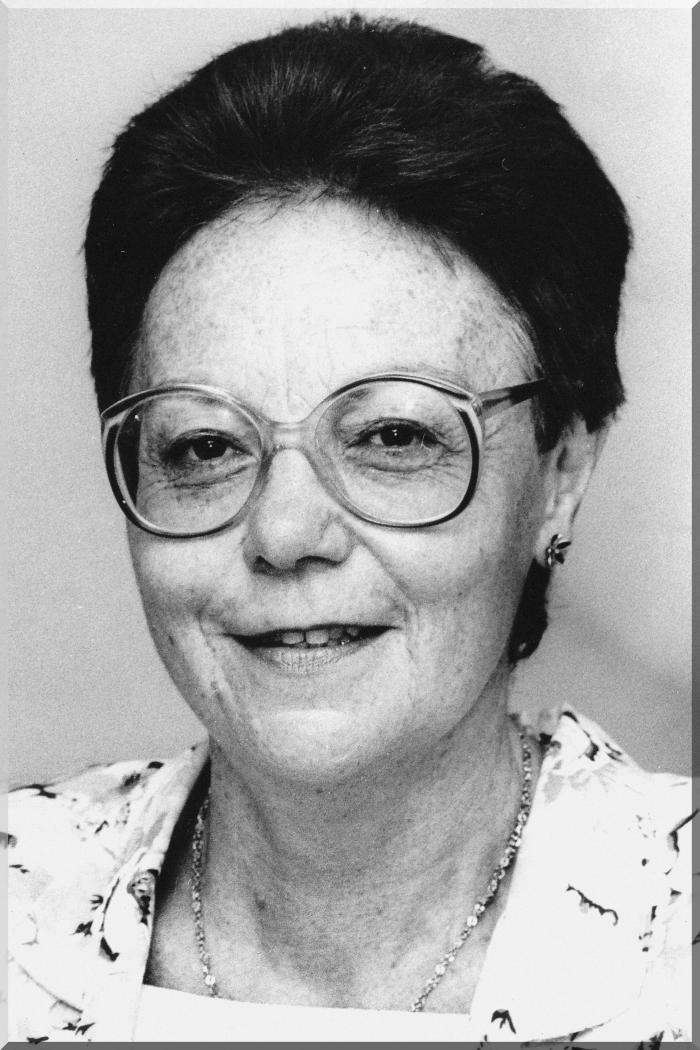 July 6 2009 at 3:07:01
Collection dossiers documentaires (3785045)
April 14 2015 at 11:04:34
Déclaration consignant les dépenses électorales engagées par les candidats en prévision des élections pour les Chambres législatives fédérales, le Parlement européen ou les conseils de Région et de Communauté (3754466)
March 26 2015 at 4:03:52
Dossier du Congrès sur le Traité constitutionnel européen de 2005 (3754326)
March 26 2015 at 4:03:43
Agenda 2000 - Volume I : communication : pour une Union plus forte et plus large : II. Cohésion économique et sociale/ European Union. Régional Policy and cohesion (3753892)
March 26 2015 at 3:03:04
Ensemble de 38 questions parlementaires : posé par Jacques Chabot, membre de la Commission des Finances et du Budget de la Chambre des Représentants à M. Didier Reynders, vice-premier et ministre des finances entre janvier 2005 et juin 2005. (3753826)
March 26 2015 at 3:03:52
Dossier de la visite du président du PS à Huy-Waremme du 17 mai 2002 (3753794)
March 26 2015 at 3:03
Les activités de la Cour de justice et du tribunal de première instance des communautés Européennes : semaine du 7 au 18 avril 1997 n° 11/97 (3753707)
March 26 2015 at 3:03:09
Revue de presse du 5-7/ 04/1997 (3753626)
March 26 2015 at 3:03:52
Drapeaux "Mutuelle les Prolétaires Hutois" (3752705)
March 26 2015 at 12:03:43
Drapeaux "Prolétaire Hutois" (3752686)
March 26 2015 at 12:03:03
Archives électroniques (3666625)
February 12 2015 at 4:02:14
Dossiers documentaires (3666586)
February 12 2015 at 4:02:18
L'économie au service des gens (3595287)
December 18 2014 at 2:12:38
Histoire illustrée de la guerre de 1914 (3580730)
December 9 2014 at 2:12:22
Bel avenir du socialisme (le) : entretiens avec Jean Sloover (3562505)
November 19 2014 at 11:11:27
Fonds Jean-Claude Peeters (3562446)
November 19 2014 at 11:11:54
Port autonome et Canal Albert (3349874)
July 10 2014 at 4:07:41
Portraits et hommages (3327105)
July 2 2014 at 11:07:24
Repères biographiques et portraits (3323425)
July 1 2014 at 11:07:37
DVD (2773765)
October 9 2013 at 6:10:27
Fonds Léon Merlot  (2531726)
May 30 2013 at 4:05:12
Les mensonges de l'économie : vérité pour notre temps (2056145)
November 23 2012 at 12:11:58
Femmes au sommet (2036667)
November 14 2012 at 9:11:33
Genre et emploi du temps : différences et évolution dans l'emploi du temps des femmes et des hommes belges (2005, 1999 et 1966) (2034646)
November 13 2012 at 11:11:24
Fonds de solidarité Truffaut-Delbrouck (1303499)
January 18 2012 at 9:01:34
Comité d'aide aux ex-prisonniers soviétiques (1303497)
January 18 2012 at 9:01:43
Correspondance « Le Monde du travail » concernant la libre pensée (1303467)
January 18 2012 at 9:01:26
Collection Dossiers biographiques (538106)
February 25 2011 at 10:02:16
Collection cartes de voeux et invitations (534365)
February 23 2011 at 11:02:37
Collection documents divers (534253)
February 23 2011 at 11:02:38
Collection 1er mai (534226)
February 23 2011 at 11:02:16
Le socialisme : des utopistes fondateurs... aux enfants pardus de Jaurès (472145)
January 24 2011 at 1:01:44
Collection périodiques (449145)
January 10 2011 at 11:01:49
Une histoire comme plein d'autres (sauf que c'est la mienne) (418806)
December 15 2010 at 3:12:20
Solidarité en mouvement : perspectives pour le syndicat de demain (404664)
October 18 2010 at 11:10:46
L'Europê sociale n'aura pas lieu (396862)
September 6 2010 at 2:09:54
Collection Documents audiovisuels (340606)
March 17 2010 at 11:03:29
Merci l'impôt ! (337369)
March 8 2010 at 3:03:17
Introduction à la Belgique fédérale (324694)
February 4 2010 at 12:02:09
Journée du Patrimoine en Wallonie : 21e édition : Patrimoine et modernité (283638)
August 19 2009 at 3:08:51
Histoire : espaces, temps et durabilité : géographie : bac technologique STAV (282241)
August 17 2009 at 9:08
L'enfant et la séparation parentale (272364)
July 14 2009 at 2:07:02
Fraeun - Männer -- Gender : Frauenpolitik & genderpolitik in der Friedrich-Erbert-Stiftung : 2008/2009 (271418)
July 10 2009 at 12:07
Fonds Georges Truffaut (269465)
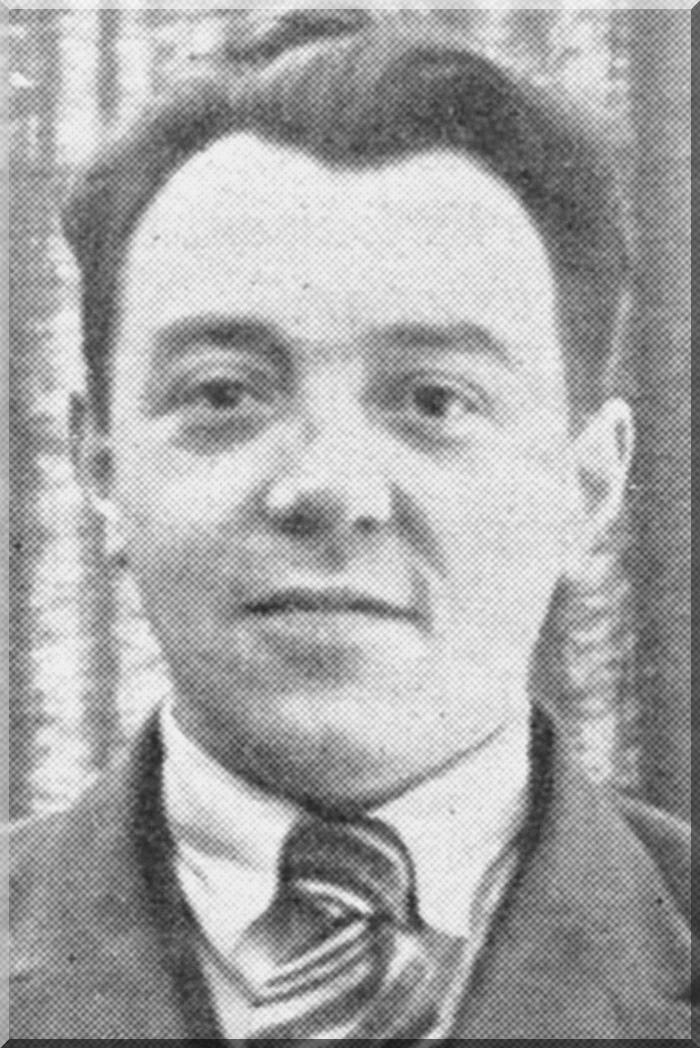 July 6 2009 at 3:07:01
Sur les traces du mouvement wallon (267137)
June 26 2009 at 1:06:29
Les Maisons du Peuple en Wallonie : répertoire indicatif (Maisons du Peuple, magasins coopératifs, salles de spectacle, cinémas, etc...) (267134)
June 26 2009 at 1:06:33
Collection électorale (266699)
June 24 2009 at 4:06:16
Collection photos (265894)
June 18 2009 at 4:06:46
Exposition internationale de l'eau (Liège 1939) (265376)
June 17 2009 at 2:06:54
Introduction à la Belgique fédérale (210867)
April 30 2009 at 11:04:13
Fonds Lucien Carlier (1593)